BECOMING A DIVERSITY ALLY
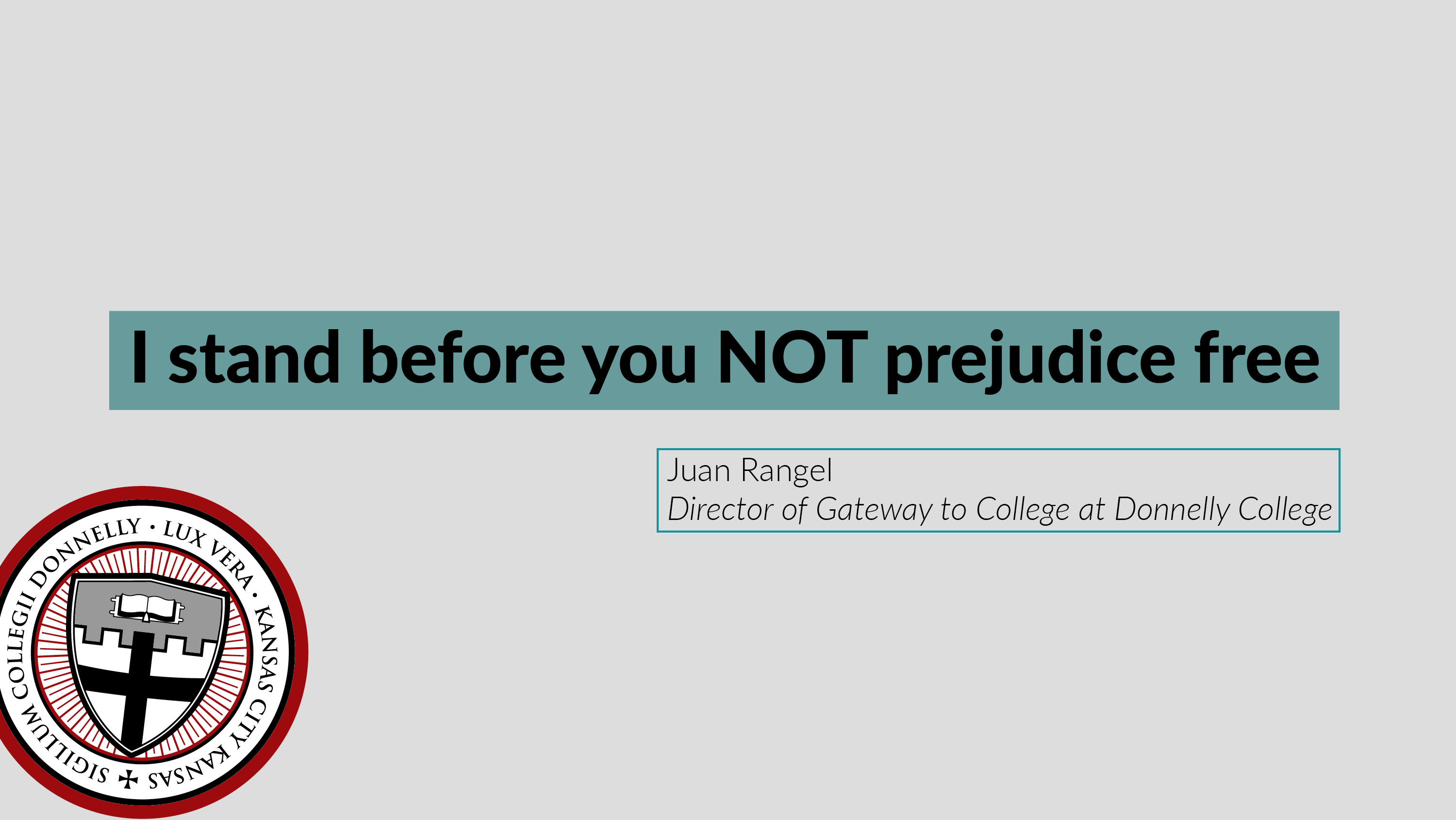 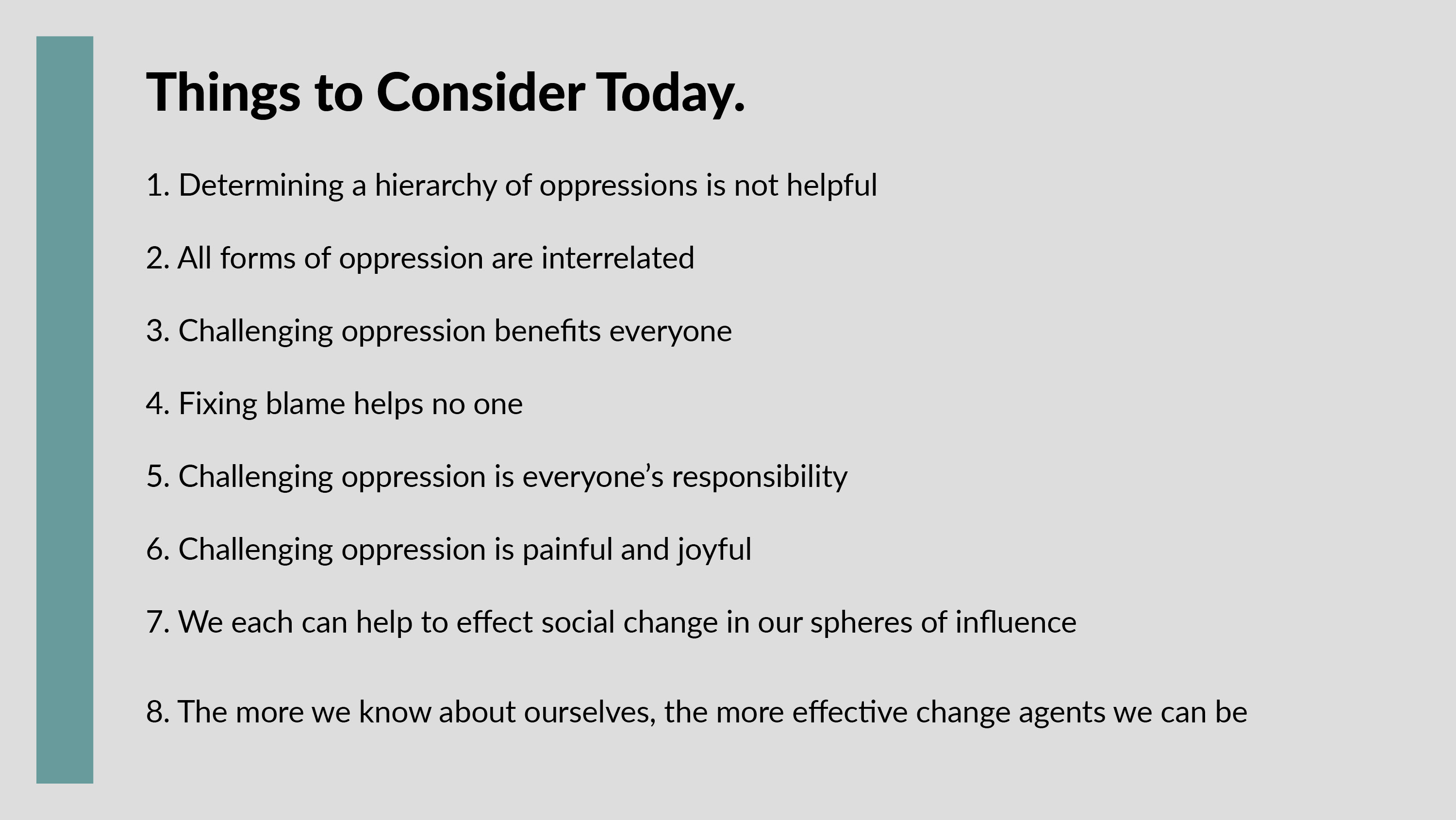 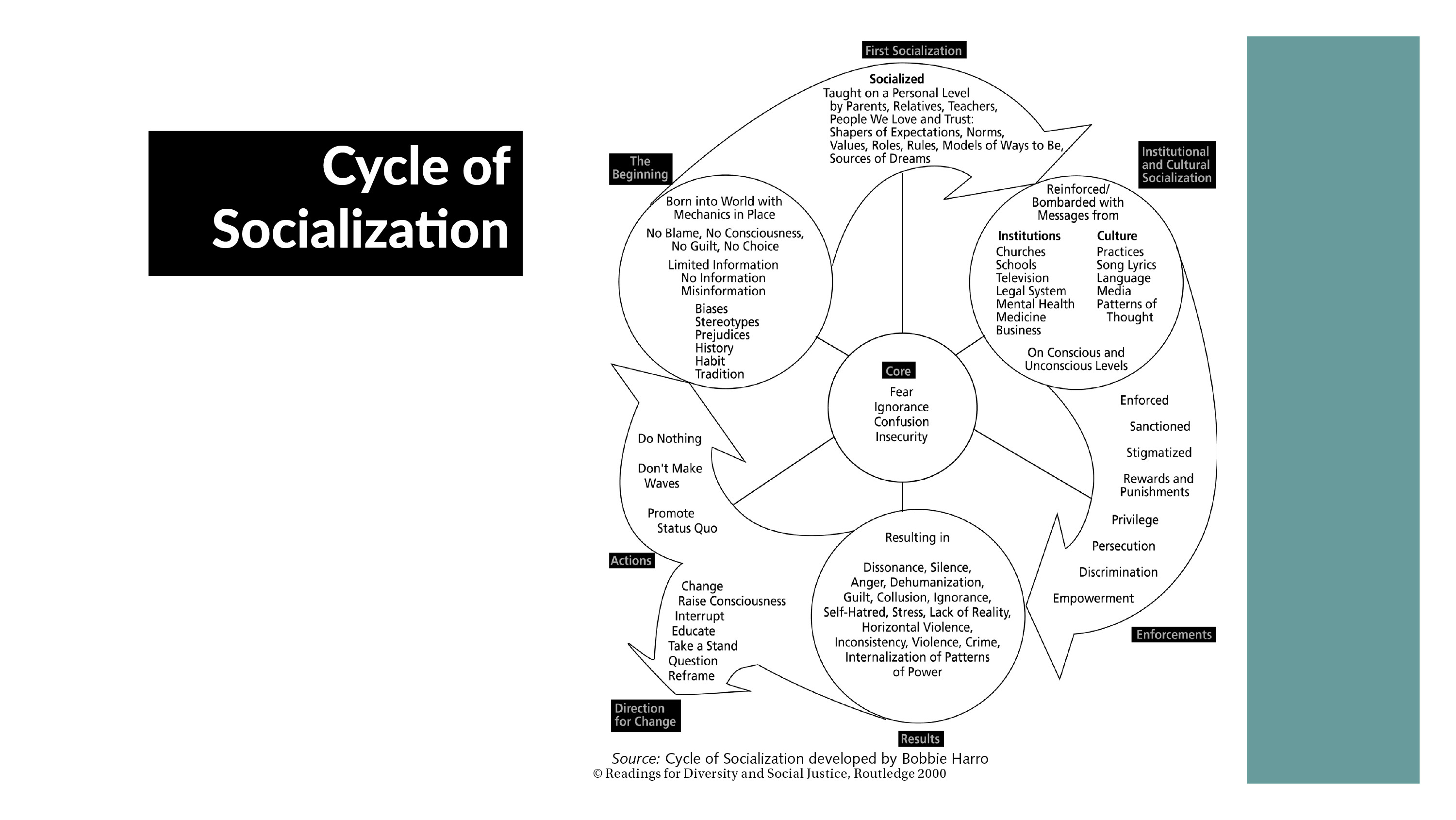 Cycle of socialization
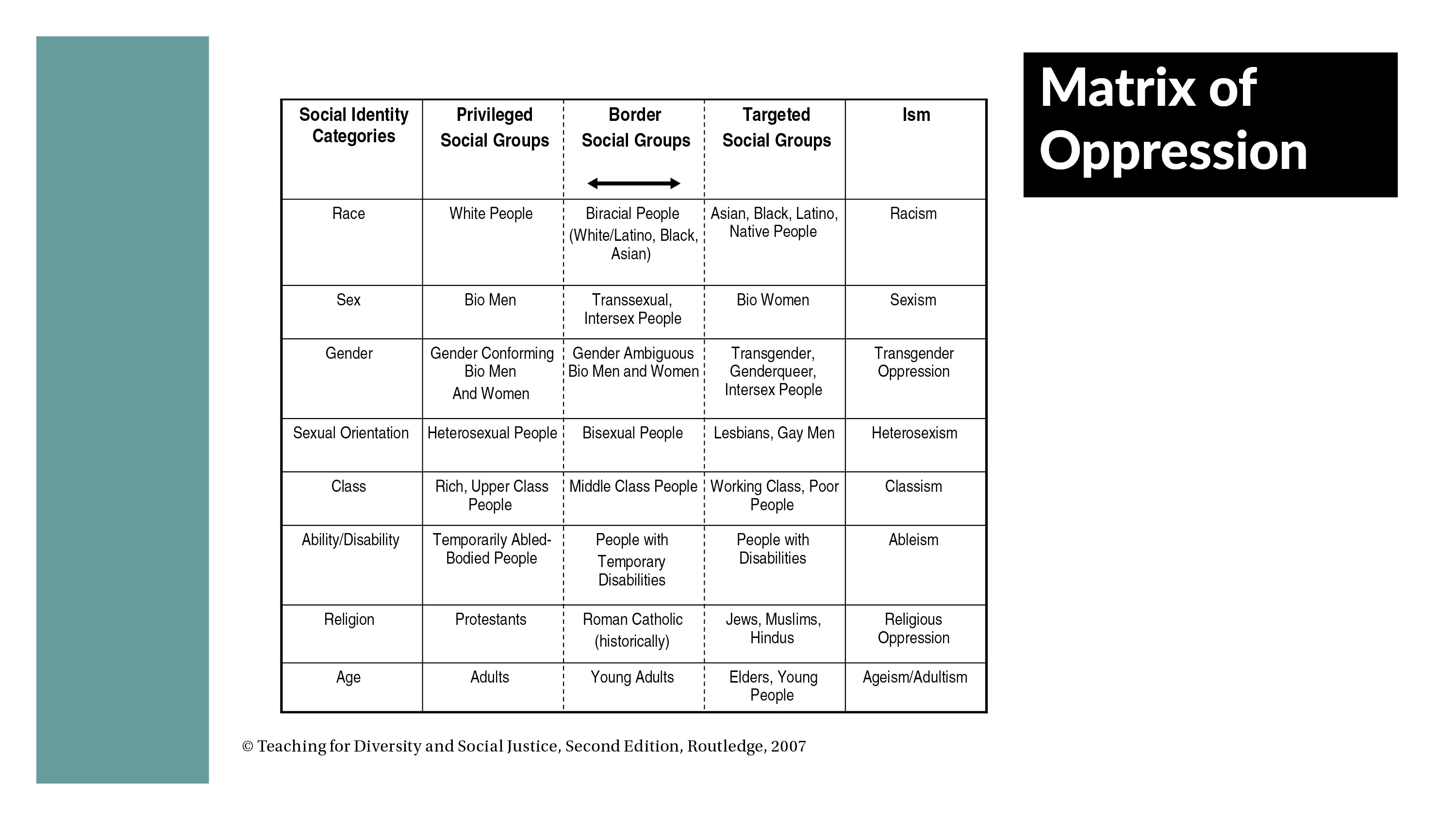 Stand up
What did you see?
What did you hear?
How did you feel?  
How do we use those feelings to grow and create change?
Things I Learned Growing Up…
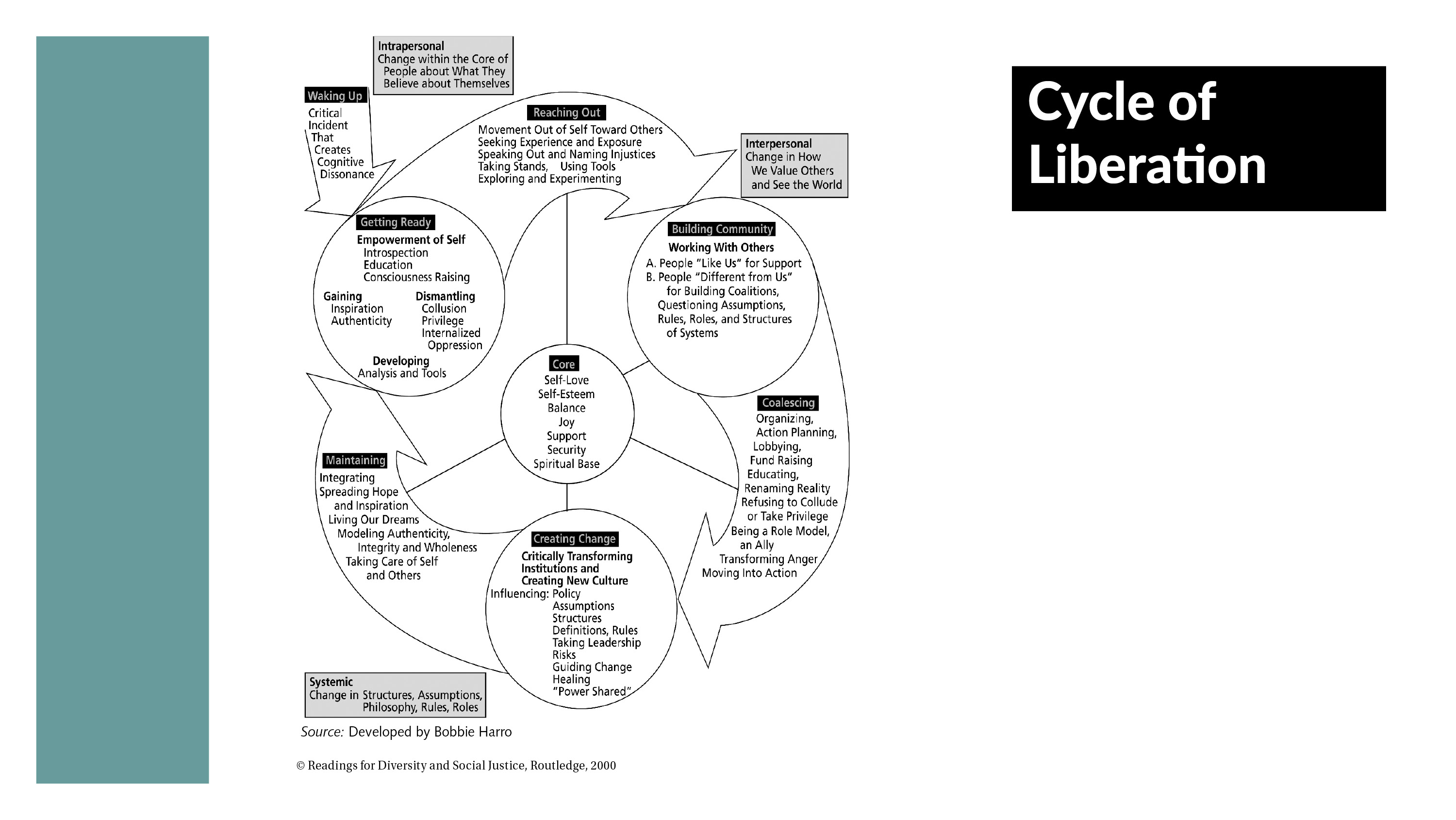 Cycle of liberation
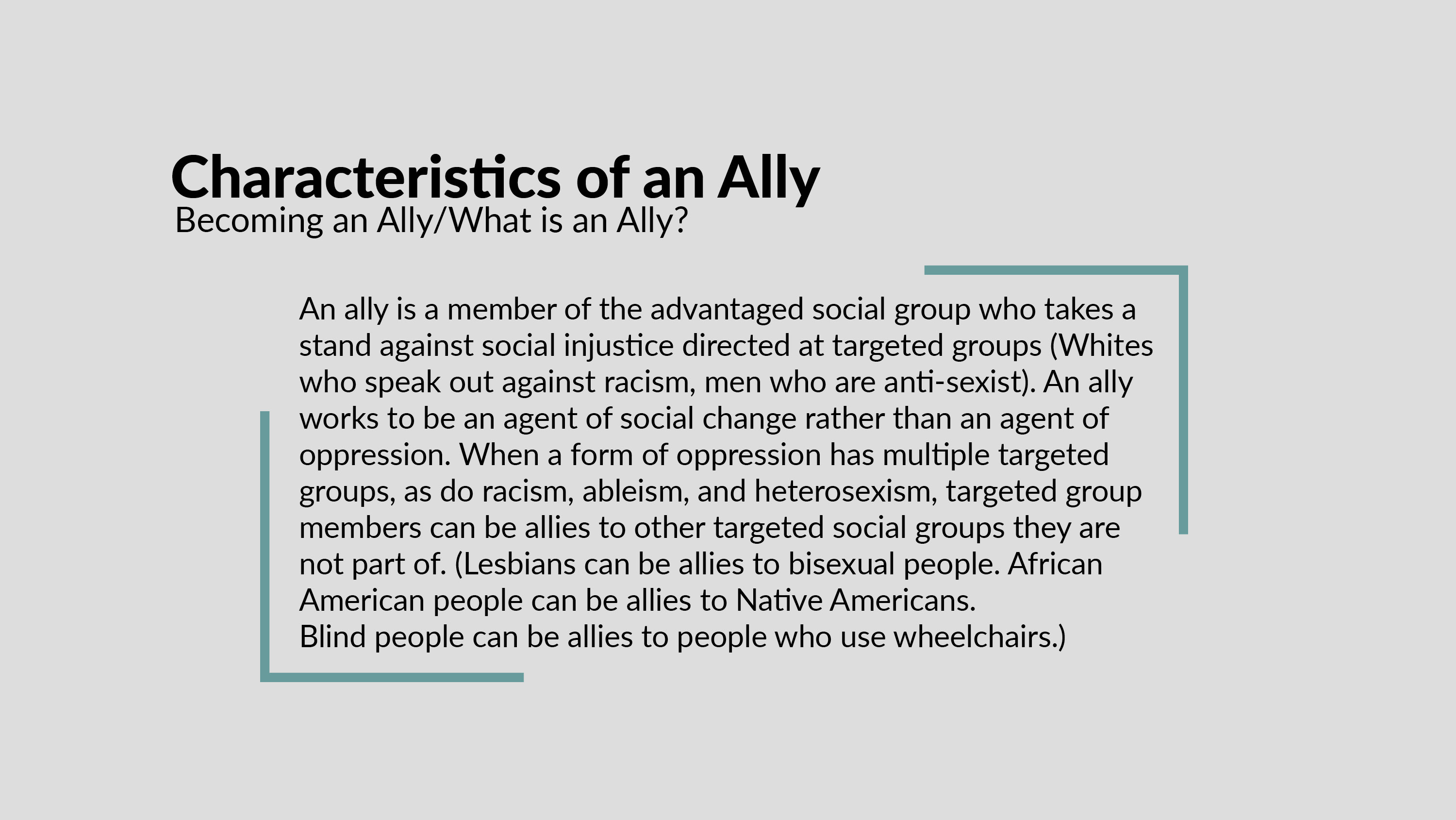 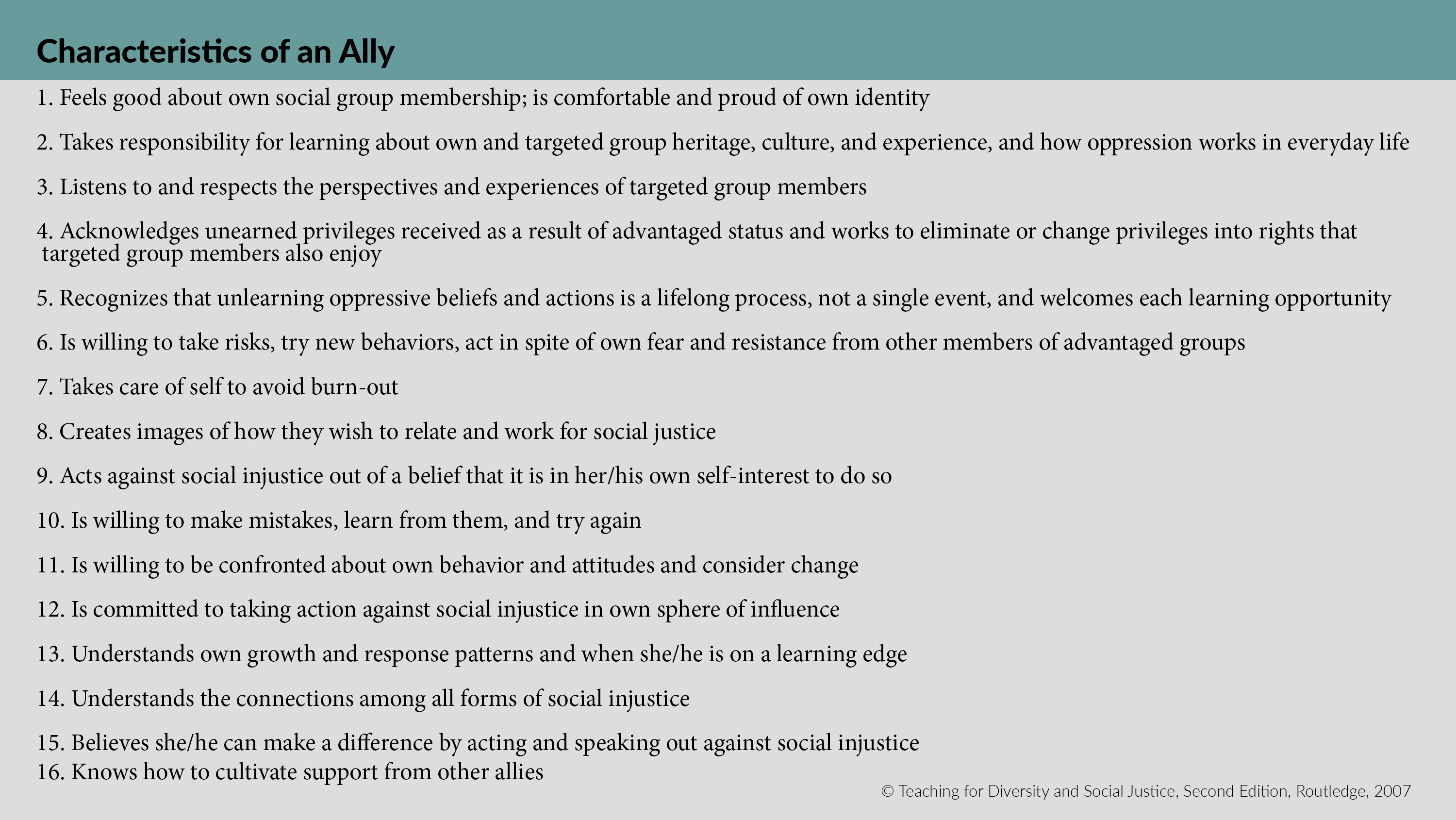